,,Sėkmės istorija‘‘
Pandėlio pradinės mokyklos 
		1 klasės mokinių 
		   Projektas 
,,Ką pasakoja seni daiktai‘‘


                                             2016m. Pandėlys 
                                                                                                       Pradinių klasių 
  							   mokytoja - metodininkė
                                                                                                                      Renata Kiburienė
Seminaras:  „TAUTIŠKUMO UGDYMAS eTWINNING PEROJEKTUOSE“
Seminaras organizuotas kartu su Švietimo ir mokslo ministerija 2015m. liepos 1-3 d. Vilniuje. Susirinko daugiau kaip 60 pedagogų, dirbančių formaliojo arba neformaliojo lituanistinio švietimo mokyklose Lietuvoje, Airijoje, Jungtinėje karalystėje, Islandijoje, Norvegijoje, Rusijos, Lenkijoje ir Baltarusijoje.
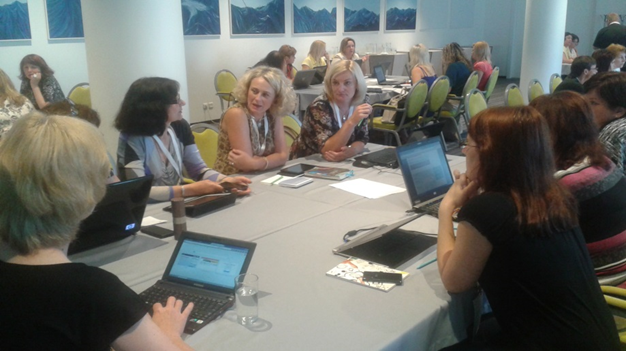 2
Projektas: „Ką pasakoja seni daiktai“
Projekto metu vaikai domėjosi savo šeimos, giminės praeitimi, rinko išsaugotas šeimos relikvijas, senus buities daiktus ir įrankius, juos pristatinėjo klasės draugams, kūrė mini muziejų. 
	Lankėsi muziejuje, senovinėje klėtyje, senovę menančiose vietose.
3
Projekto „Ką papasakojo seni daiktai“ video nuorodos:
https://www.youtube.com/watch?v=Nxu6ZKX7GA4&feature=youtu.be    
   Konstantina, P.Čiučelio klėtyje, Rokiškio r., 

https://www.youtube.com/watch?v=Yp0XgKWgQTs  
   Papilio muziejus, Biržų r.;

https://prezi.com/clnhwfduvq4e/copy-of-etwinning-projektas/ 
   projekto pristatymas
4
Sėkmės kuriant 
SAVO
SĖKMĖS 
ISTORIJAS
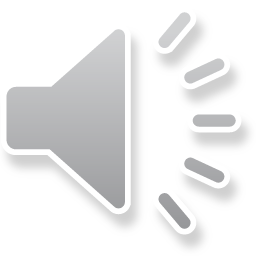 5